Детям об огне!
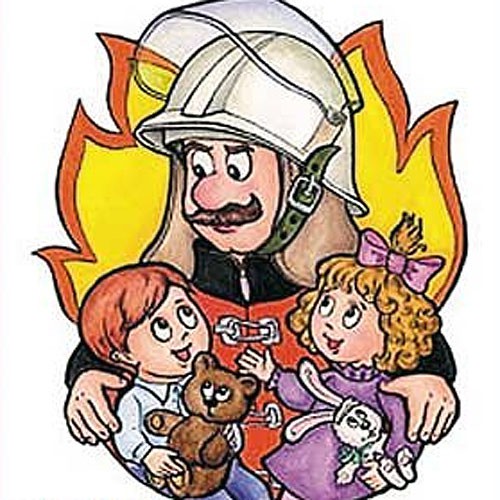 Выполнила:
Вирясова Валентина Георгиевна
Звони скорее 01!
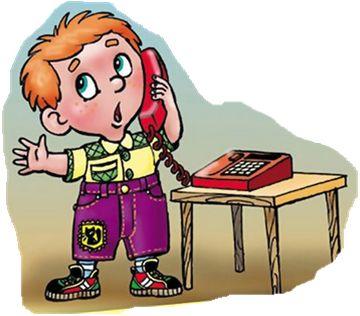 Если пожар,
а ты дома один.
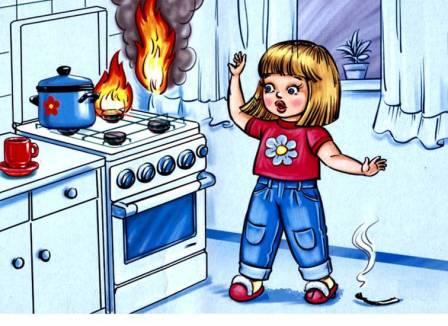 Нужно быть осторожным с газовой плитой!
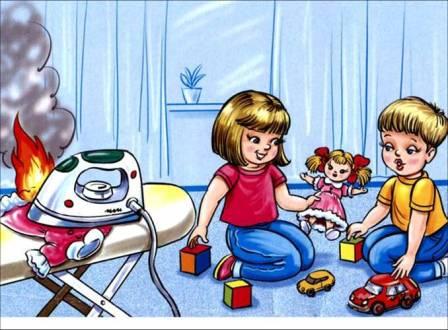 Не оставляй утюг включенным!
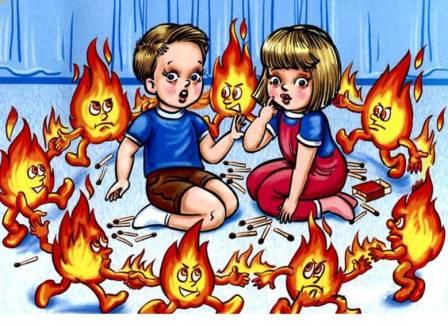 Не играй со спичками!
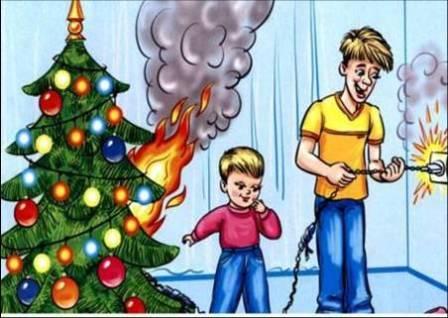 Не используй самодельные
и неисправные гирлянды!
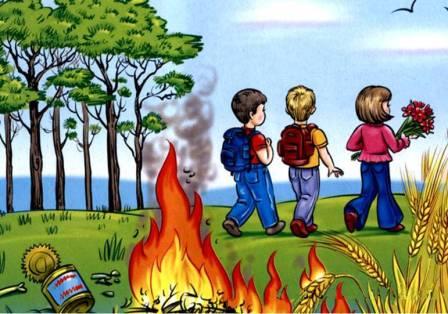 Береги природу от огня!
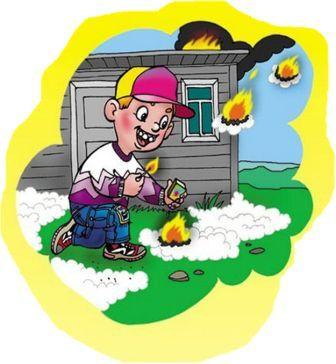 Тополиный пух горит,
Пламя к зданию бежит…
Наигрался наш малыш,
А дома стоят без крыш!
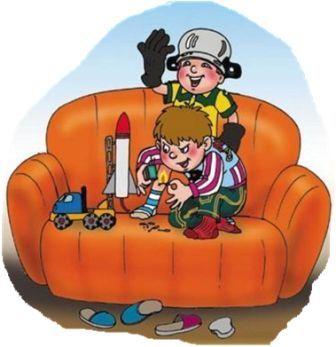 Взлетит иль нет сомненья гложут –
 По всякому случается,
Но что пожар возникнуть может
Никто не сомневается!
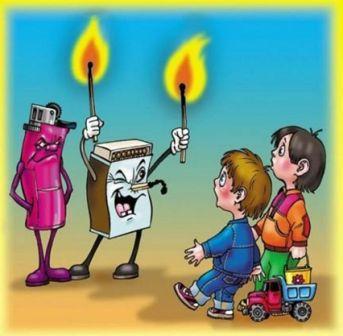 Если спички в руки взял,
Сразу ты опасным стал –
Ведь огонь, что в них живет,
Много бед всем принесет!
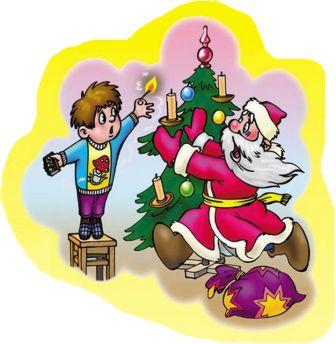 Свечи ёлку украшают,
Красоту ей придают,
Но пожаром угрожают
И беду Вам принесут!
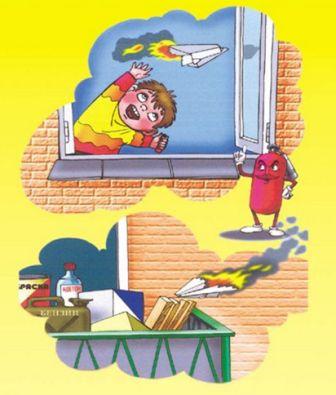 Нельзя, малыш, с огнем играть –
Опасны игры эти.
Ведь могут люди пострадать:
И взрослые, и дети.
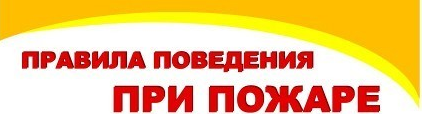 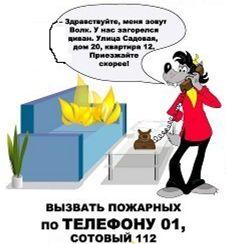 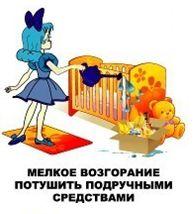 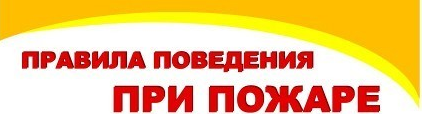 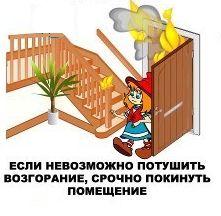 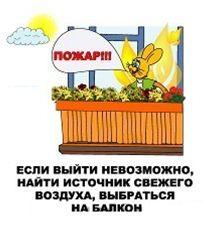 Кто стоит и строг, и важен,В ярко-красный фрак наряжен,Как на службе, часовой –Охраняет наш покой?Ну а если вдруг случится –Что-то, где-то задымится,Или вдруг огонь-злодейРазгорится у дверей,Он всегда помочь успеет,И злодея одолеет…
Тридцать три сестрыМогут вспыхнуть как костры.Не шути с сестричкамиОгневыми …
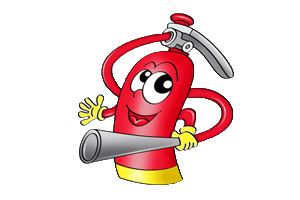 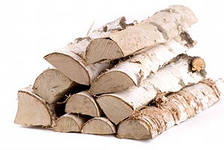 Пеной  доверху набит,На огонь всегда сердит.Как увидит, так стремитсяНа него дождем пролиться.
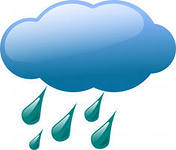 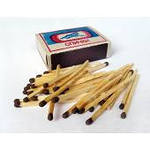 Я мчусь с сиреной на пожар,Везу я воду с пеной.Потушим вмиг огонь и жарМы быстро, словно стрелы.
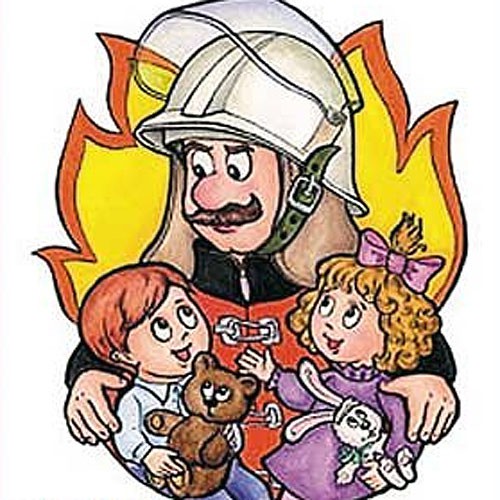 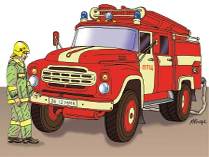 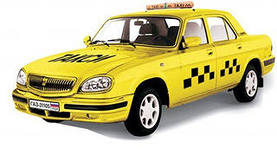 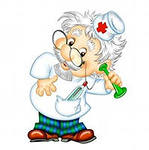 Смел огонь, они смелее, Он силен, они сильнее,Их огнем не испугать,Им к огню не привыкать!
Картинки:
Пожарная машина - http://www.sec4all.net/modules/myarticles/
Такси - http://www.taxidriver.pochta.ru/ 
Огнетушитель - http://images.yandex.ru/yandsearch?p=1&text=огнетушитель 
Дрова - http://images.yandex.ru/yandsearch?text=дрова 
Спички - http://images.yandex.ru/yandsearch?text=спички 
Туча - http://images.yandex.ru/yandsearch?p=1&text=туча
Доктор - http://images.yandex.ru/yandsearch?p=1&text=доктор 
 Загадки - http://www.stihi.ru/2011/09/28/4227 


Плакаты опасных ситуаций - http://baby-scool.narod.ru/media/book/